APPROACHES TO WRITING
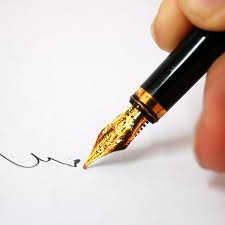 REASONS OF TEACHING WRITING
TEACHING WRITING SKILLS
STAGES OF WRITING
THE ROLE OF THE TEACHER
MAIN APPROACHES TO WRITING
PRODUCT APPROACH
treating the text as a complete, finished product
starting with a MODEL test presented as a reading comprehension
analyzing the  organization and language of the model 
making generalization and rules
producing a piece of writing which closely mirrors the model text
PROCESS APPROACH
Treats writing as  a process happening in a series of stages
SOCIAL-CONSTRUCTIONIST APPROACH
CONCLUSIONS
Teaching writing is not a simple way in the process where as a teacher we have to consider such things as: handwriting, spelling, layout and communication
Some approaches to be known in writing can be listed as following:
process and product, genre, creative writing, building special writing habit and writing as a cooperative activity